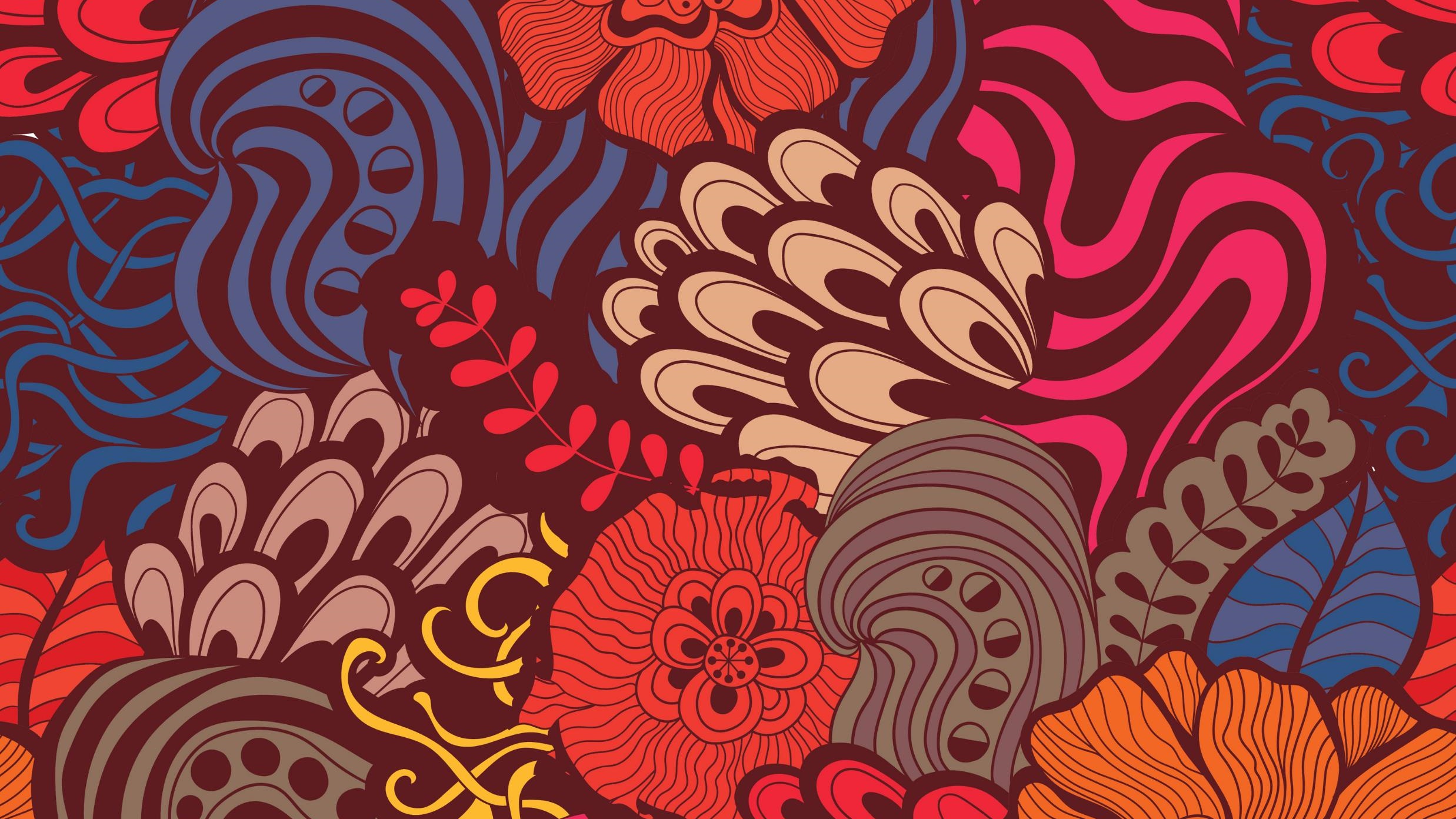 ИСТОРИЯ РУССКОЙ КУЛЬТУРЫ II
Лекция 4
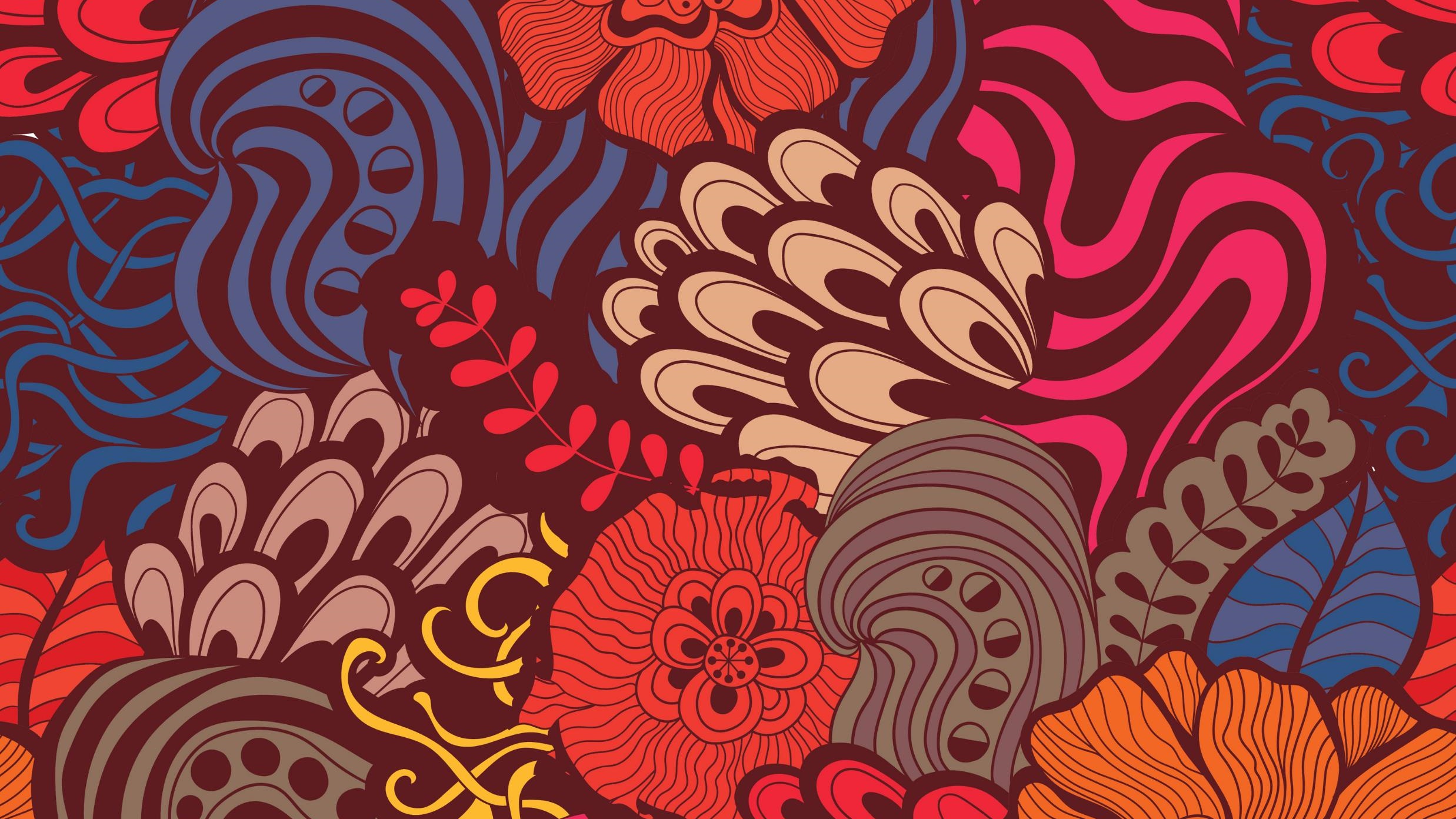 Ни в один из периодов  своего развития русская литература не достигала таких высот как в 19 веке.
Отсутствие схоластической философии в русской традиции вывело литературу на новый невиданный доселе уровень. 
	Русская литература 19 века -  это синтез философии, психологии и словесности.  Когда мы говорим о литературе 19 века мы часто используем определение классическая, однако в данном контексте классическая не отражает приверженность к какому-либо стилю. Этот эпитет используется для обозначения достижения меры образца идеала.
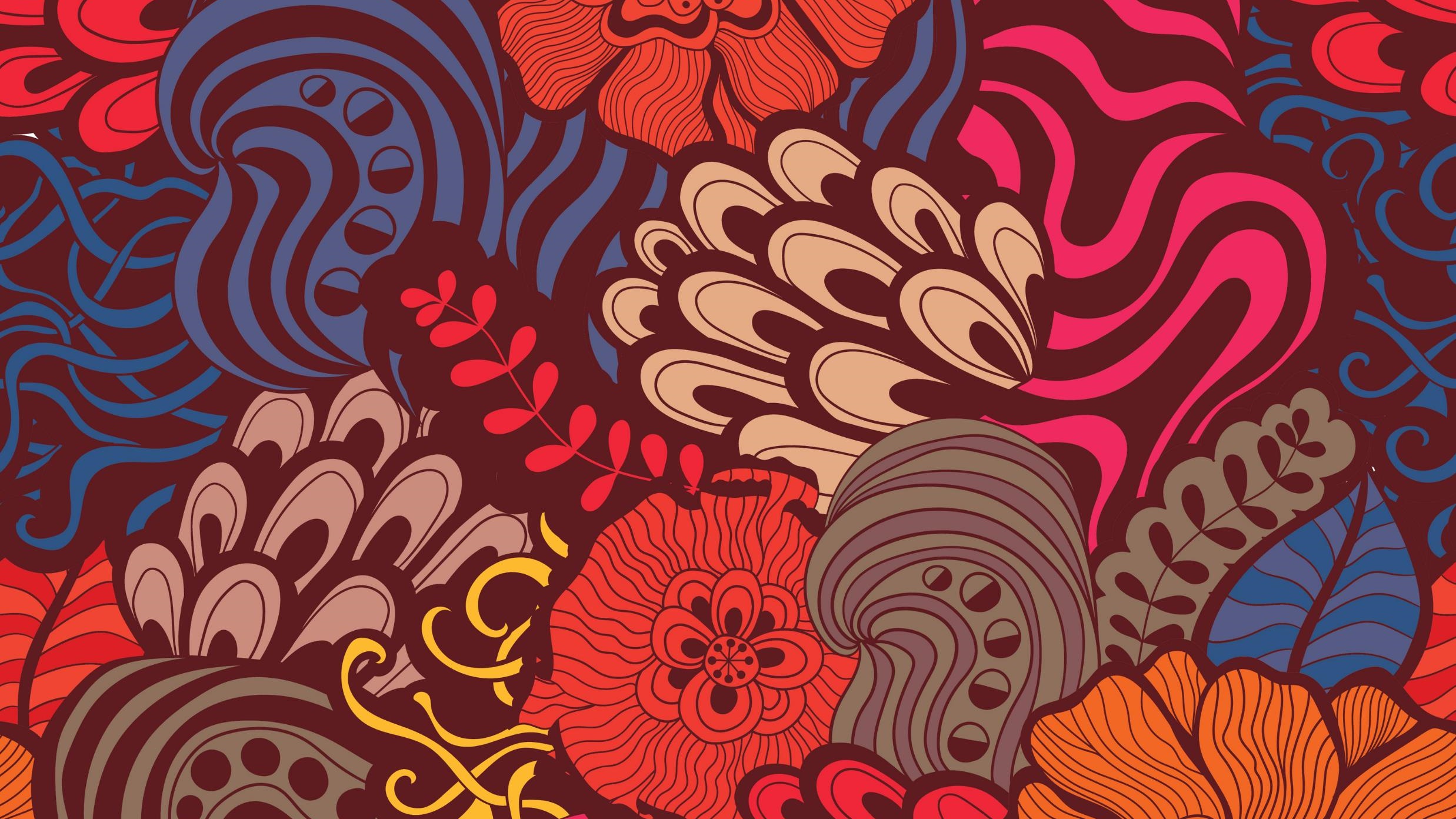 В 19 веке сентиментализм быстро сменился романтизмом. Яркими представителями романтизма в русской литературе были В. Жуковский, К. Батюшков и, конечно, А.С. Пушкин. В этой плеяде талантливейших поэтов, бесспорным гением является А.С. Пушкин. Главное свершение Пушкина – создание русского классического стиля и русского литературного языка. 
Стиль и язык Пушкина стали мерой литературного достижения.
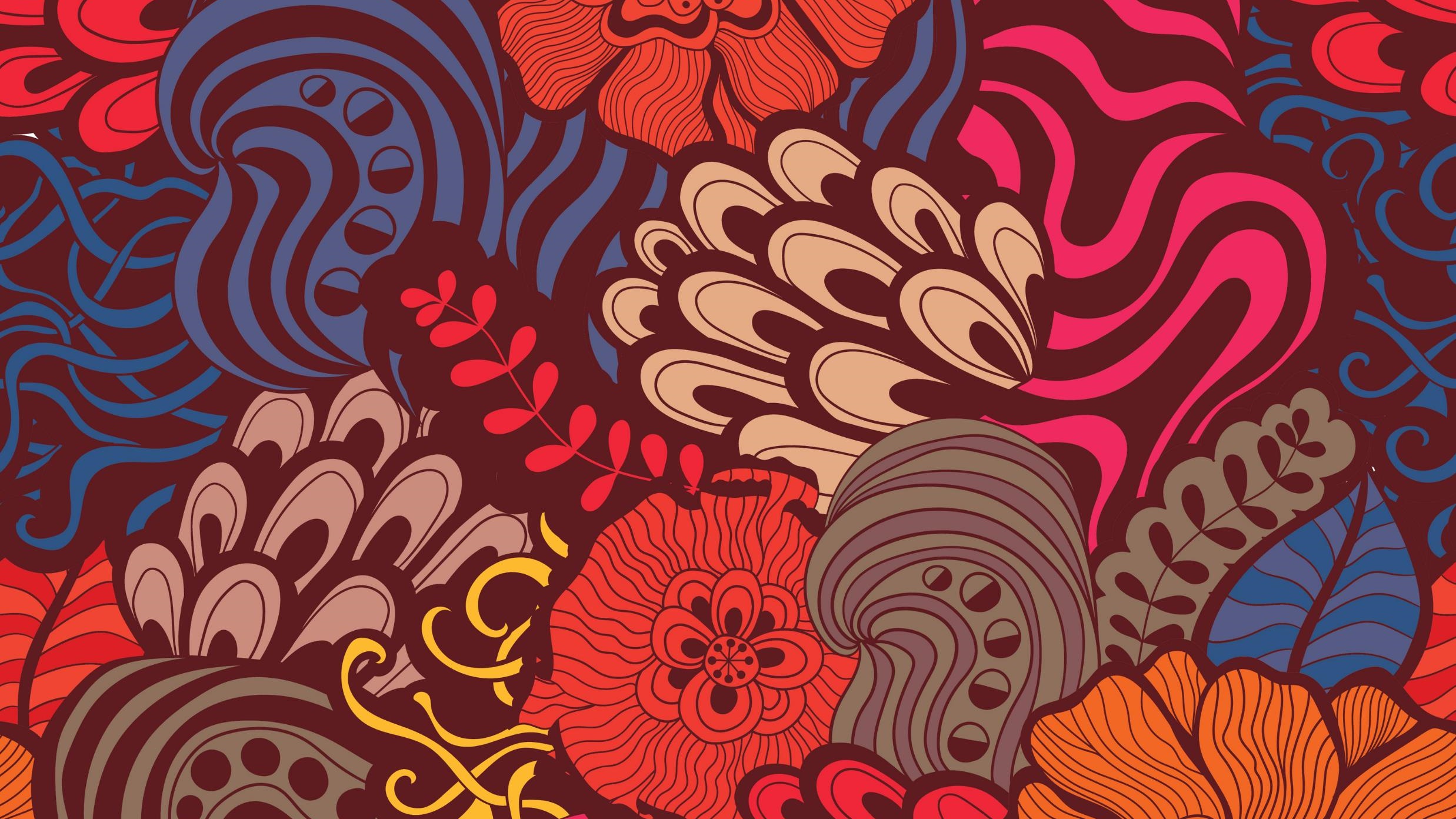 В русской литературе 19 век получил название золотого века. Начавшийся гением Пушкина золотой век был продолжен целой плеядой величайших поэтов и писателей, к числу которых бесспорно принадлежат Михаил Лермонтов, Федор Тютчев, Иван Крылов, Николай Некрасов, Николай Гоголь, Федор Достоевский, Лев Толстой, Антон Чехов, Иван Тургенев, Александр Гончаров, Николай Лесков. Михаил Салтыков-Щедрин, Александр Островский, Александр Грибоедов и многие другие. 
	В 19 веке существовавшая в литературе жесткая цензура породила оригинальную критику и публицистику. Часто литературно-критические высказывания по сути являлись критикой социально-политических проблем.
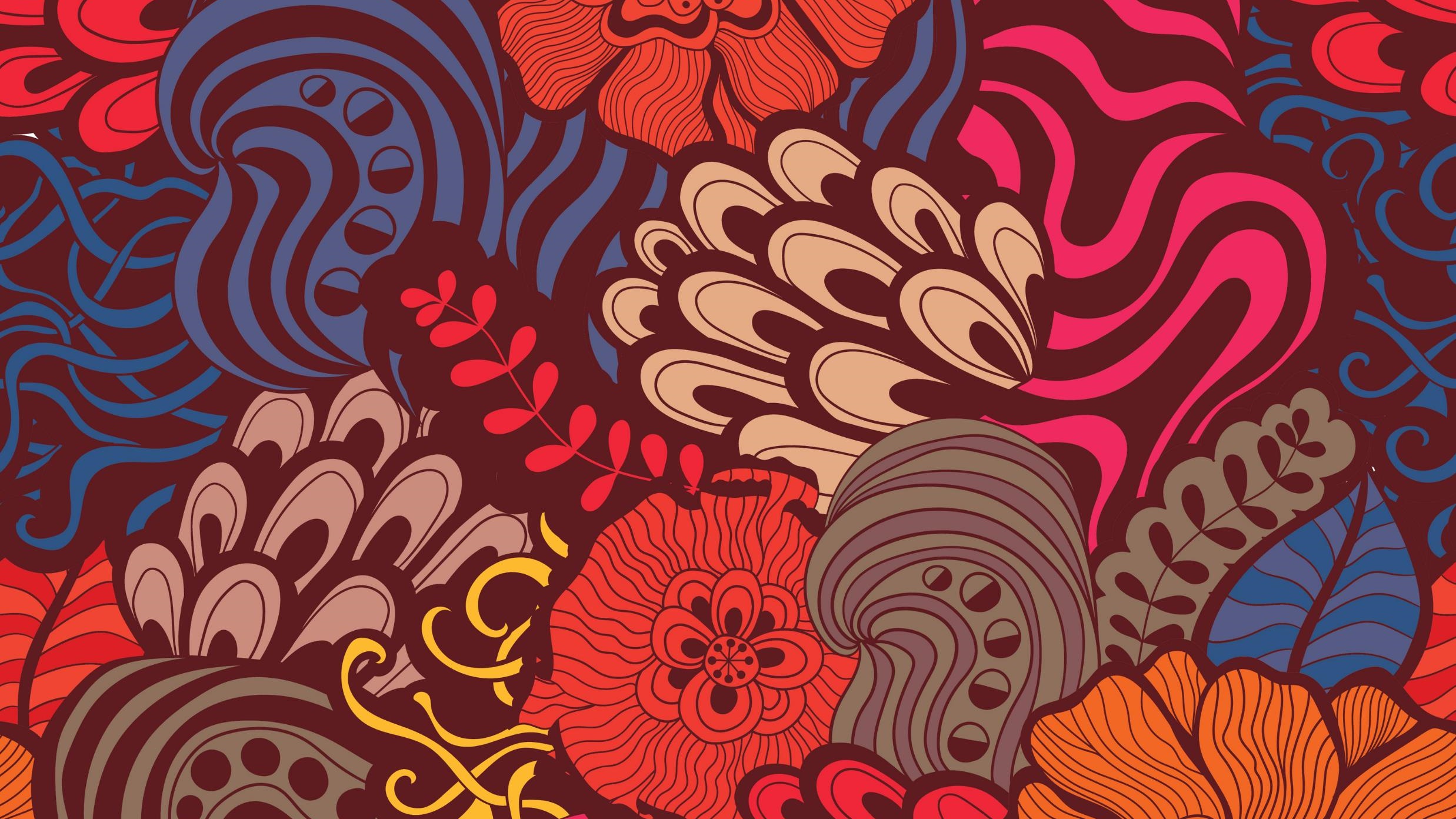 Критическая литература 19 века породила величайшее поколение критиков, к которым бесспорно принадлежат, А. И. Герцен, П.А. Чаадаев, В.Г. Белинский, Н.Г. Чернышевский, Н.А. Добролюбов. В русской публицистике того периода нашло отражение противостояние двух наиболее ярких философских течений того времени: западников и славянофилов. 
Западное философское течение открыло дорогу к переоценке патриархального прошлого. Ярким примером переоценки стал нигилизм.
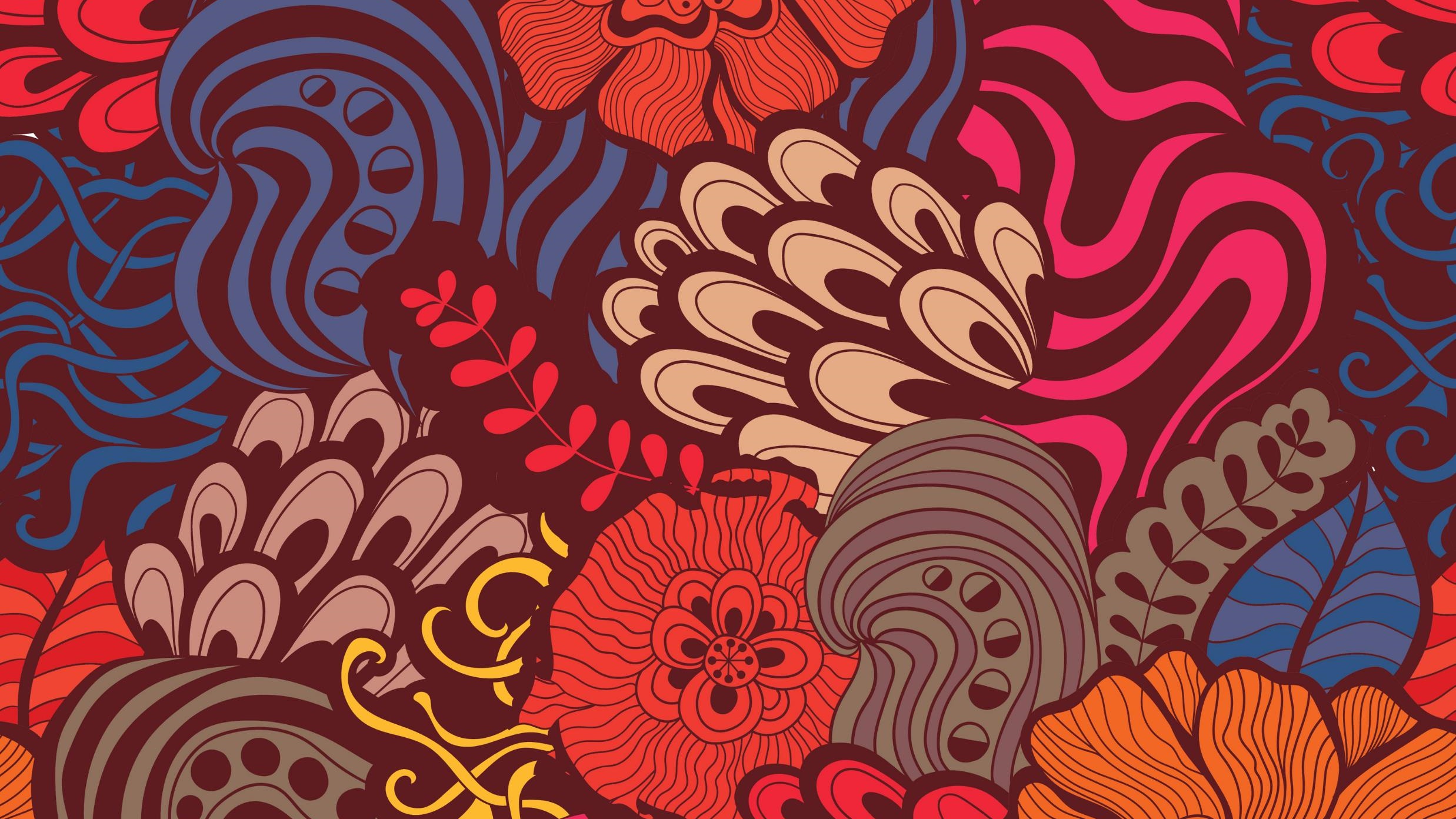 Музыка золотого века по сути аккумулировала все лучшее прошлого. В начале 19 века в музыке появляется специфический жанр песни – романс. Наибольшую известность приобрели романсы на стихи Пушкина, Толстого, Тютчева. Большой популярностью пользовался романс Алябьева «Соловей». 	Основоположником русской классической музыки стал Михаил Глинка. Глинка сумел синтезировать западные музыкальные каноны и русскую фольклорную певческую традицию. Наиболее известными произведениями Глинки являются оперы «Жизнь за царя» и «Руслан и Людмила». Ему же принадлежит авторство романса «Я помню чудное мгновение».
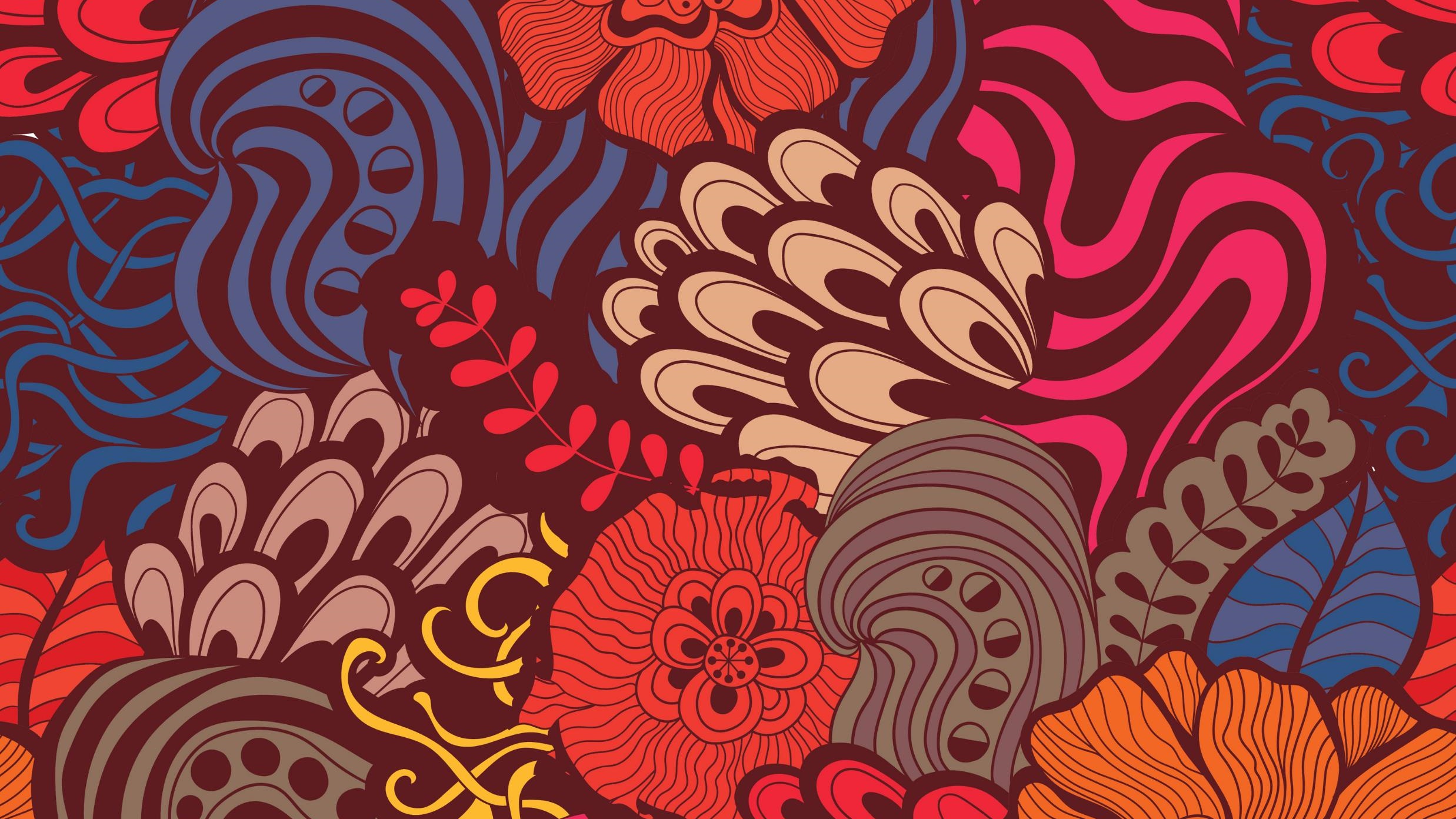 Величайшим представителем западной школы в музыкальном искусстве стал П.И. Чайковский. Любовь к музыке пробудилась у него в раннем детстве. Предание говорит о том, что свое первое произведение он написал в 4 года. Музыка для Чайковского была не просто профессией, но всей его жизнью. Часто он играл на рояле даже по ночам. В 22 года Чайковский поступил в Петербургскую консерваторию, по окончанию которой он получил приглашение на работу в только что открывшуюся Московскую консерваторию. Уникальный талант и огромное трудолюбие рождают великие произведения:  «Лебединое озеро», «Щелкунчик», «Евгений Онегин», многие симфонии и другое.
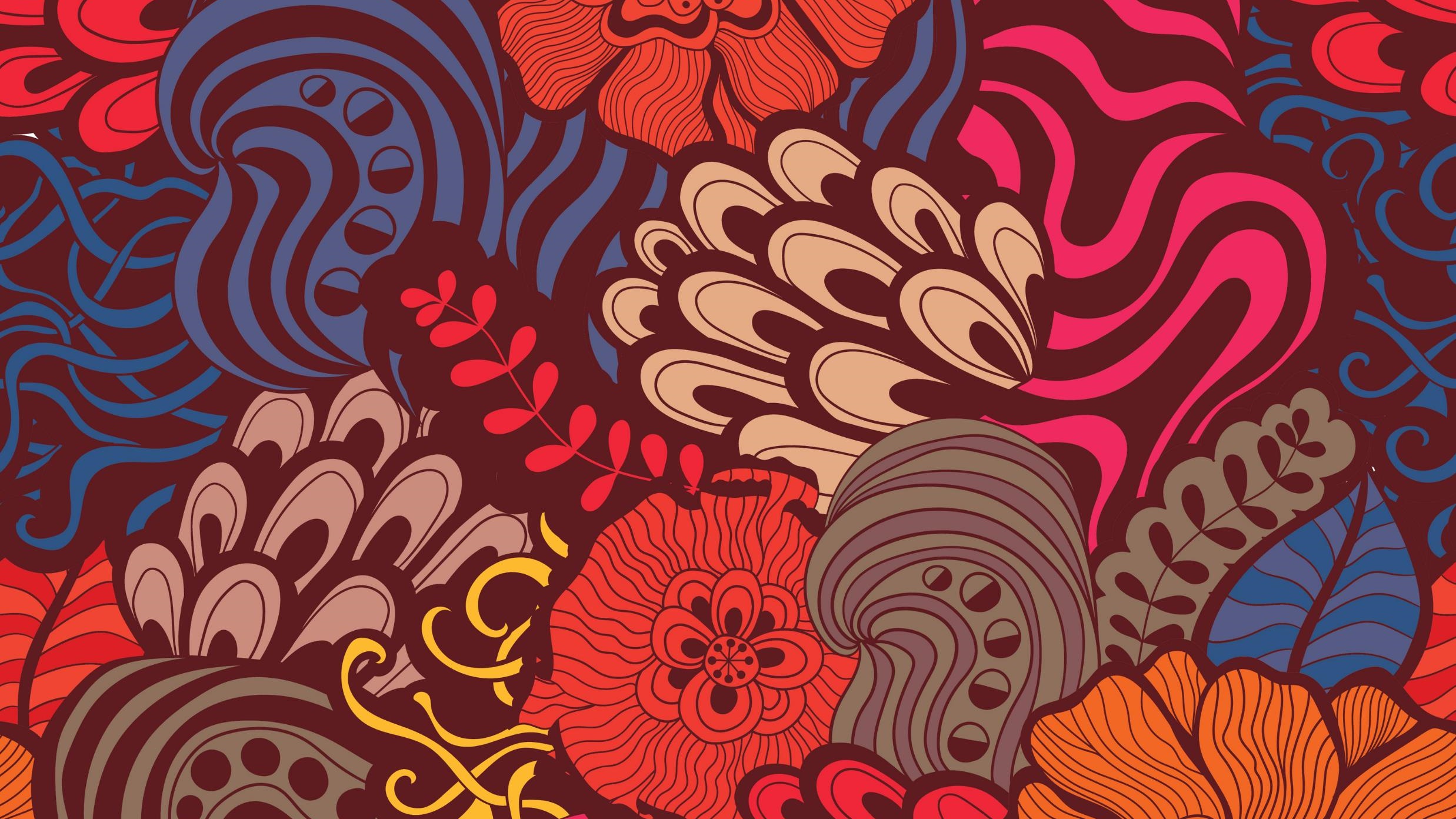 Важную роль в развитии музыки 19 века сыграла группа музыкантов, которую называли «Могучей кучкой». Группа образовалась на вечерах А.С. Даргомыжского.  Возглавил ее М.А. Балакирев, именно поэтому могучую кучку еще называют Балакиревской кучкой. В группу вошли Ц.А. Кюи, М.П. Мусоргский, Н.А. Римский- Корсаков и А.П. Бородин. Девизом группы стал реализм. Предположительно группа была образована в 1860 г. Могучая кучка противостояла официальной консерватории, именно поэтому она основала бесплатную музыкальную школу. Эталоном музыкального искусства для группы стало творчество М.И. Глинки.
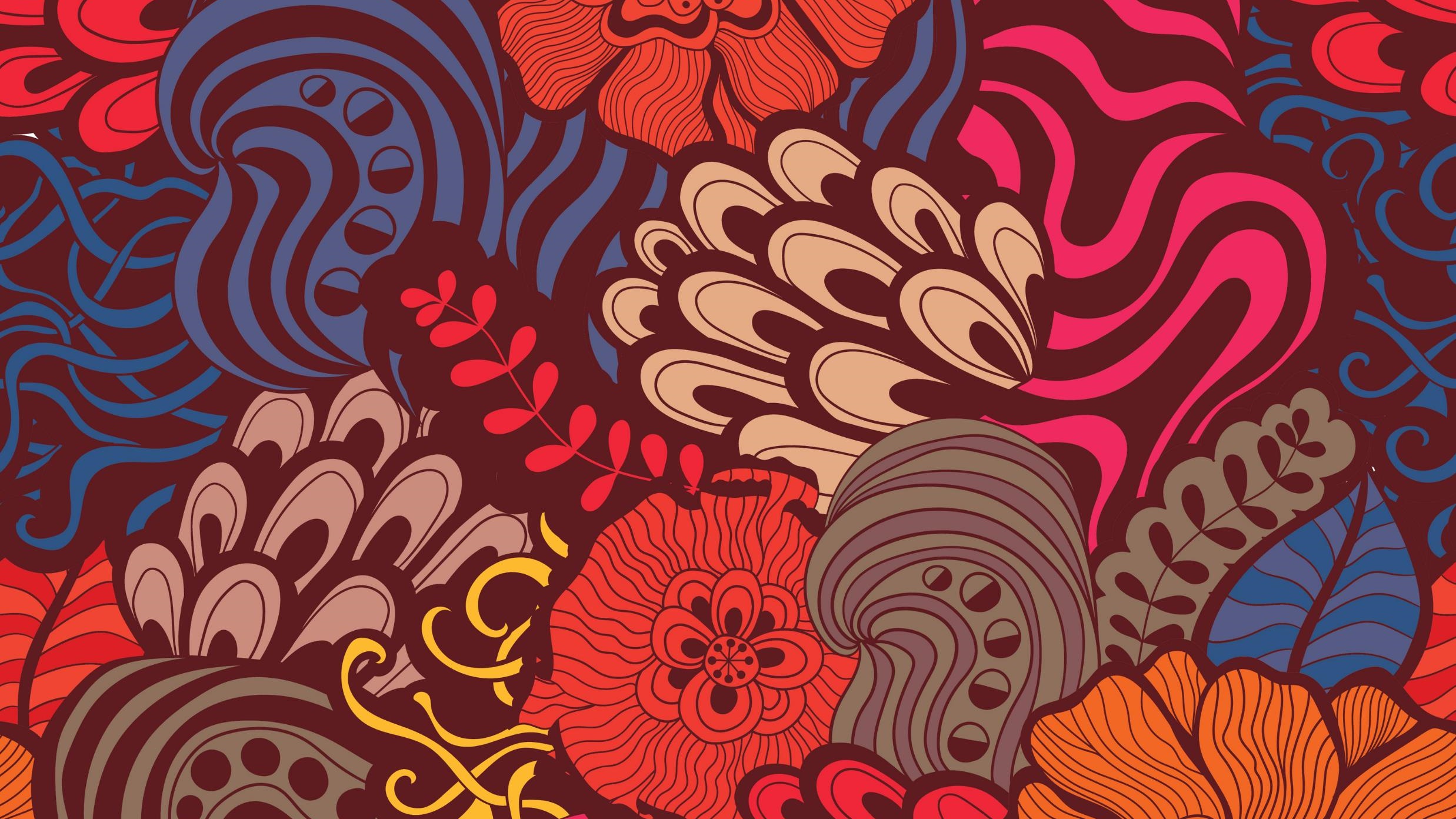 М. Балакирев проявлял интерес к музыке еще в раннем детстве. По настоянию родителей он закончил Александровский дворянский институт, а затем поступил на математический факультет Казанского университет, однако проучился здесь совсем недолго. Музыка неудержимо влекла молодого человека. И вся дальнейшая жизнь Балакирева была связана только с музыкой.  Балакирев не случайно стал лидером знаменитого кружка. Его композиторское дарование и виртуозное исполнительское мастерство быстро завоевали авторитет. Балакирев был прирожденным музыкальным теоретиком.
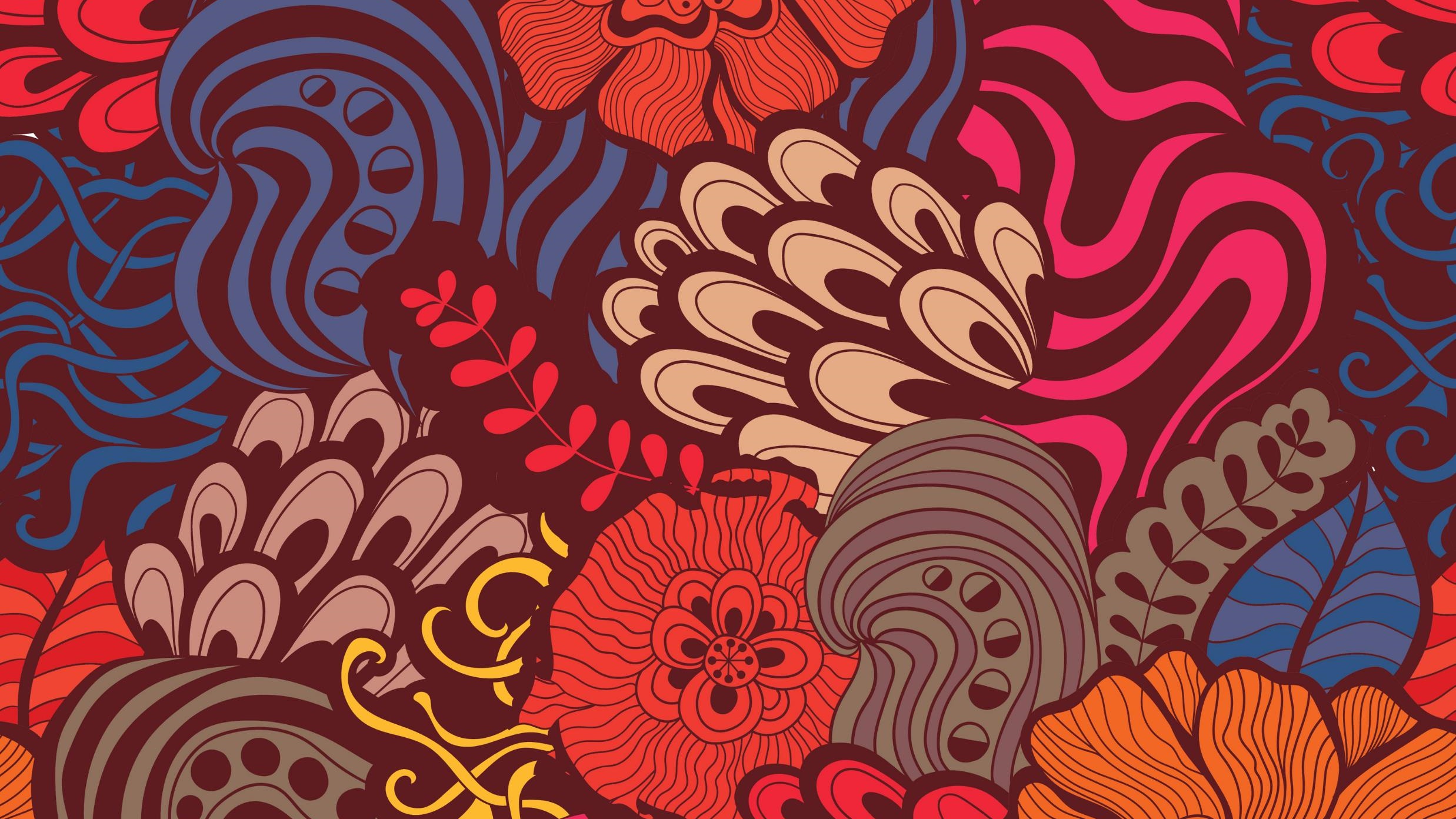 Не менее известен был и другой композитор этого периода А.П. Бородин. Он, казалось, совмещал в себе несовместимое. Доктор медицины, он оставил заметный след в области химии. Самое знаменитое его произведение - опера «Князь Игорь».  Помимо «Князя Игоря» Бородин работал еще над двумя произведениями, «Царская невеста» и «Млада». «Млада» была задумана как коллективное произведение Могучей кучки. Но, к сожалению, эта работа так и не была завершена.
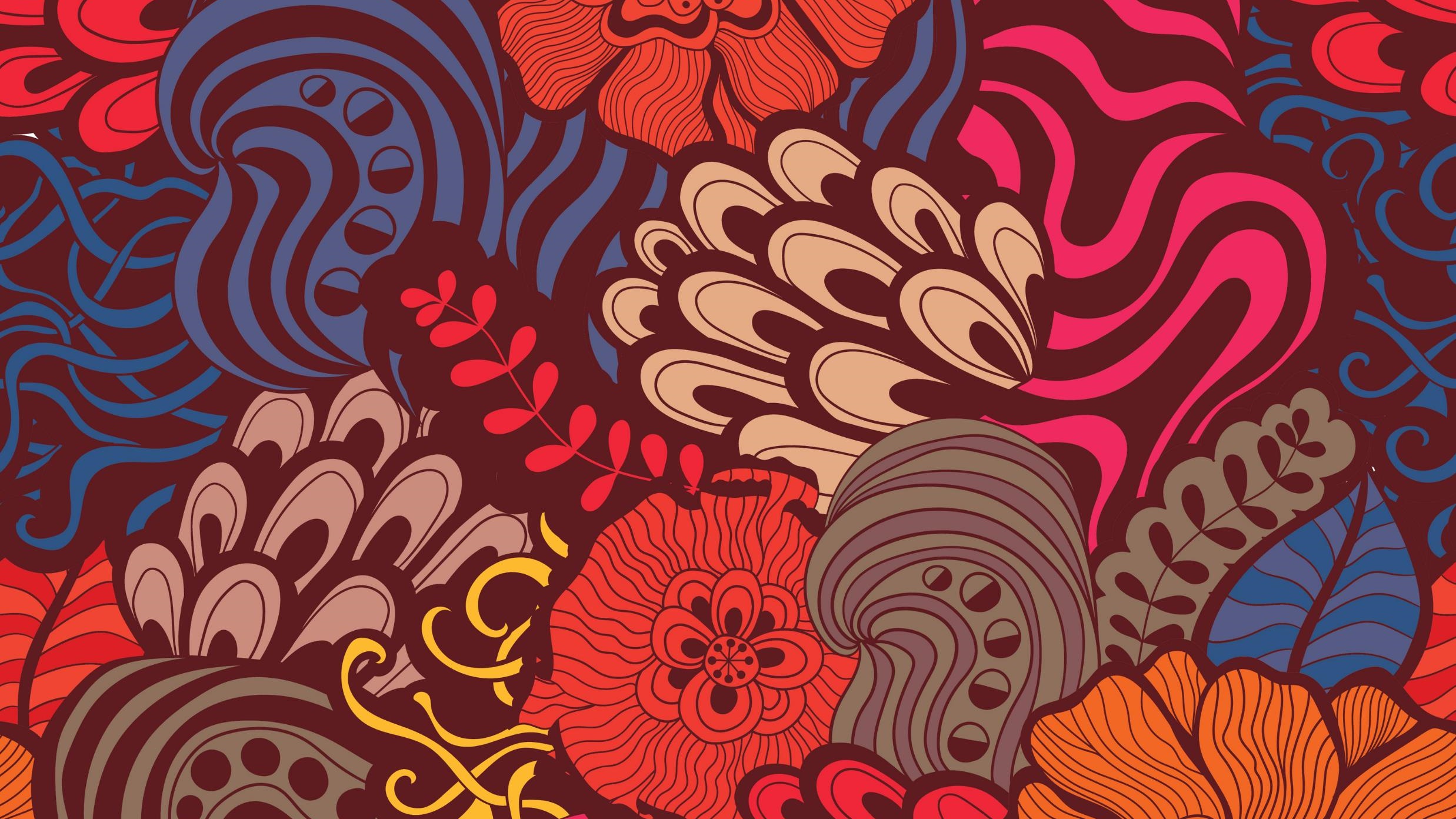 Из всех композиторов, входивших в Балакиревский кружок, самым русским по духу был и остается М.П. Мусоргский. Рано ушедший и недооцененный при жизни, композитор оставил за собой величайшие оперы «Борис Годунов» и «Хованщина» Радужно начавшаяся жизнь композитора завершилась крайне трагично.  Начавший свою профессиональную карьеру как военный, Мусоргский очень быстро понял, что музыка - призвание всей его жизни. На тот момент, когда он стал членом Могучей кучки, им уже были написаны несколько оркестровых и фортепианных пьес.  Модест Мусоргский стойко выносил критику со стороны, однако крайне болезненно переживал критику своих друзей по кружку. Оригинальность сочинений Мусоргского часто не укладывалась в традиционные музыкальные каноны и давала повод для критики. Однако именно эта оригинальность и сделала произведения Мусоргского неповторимыми.
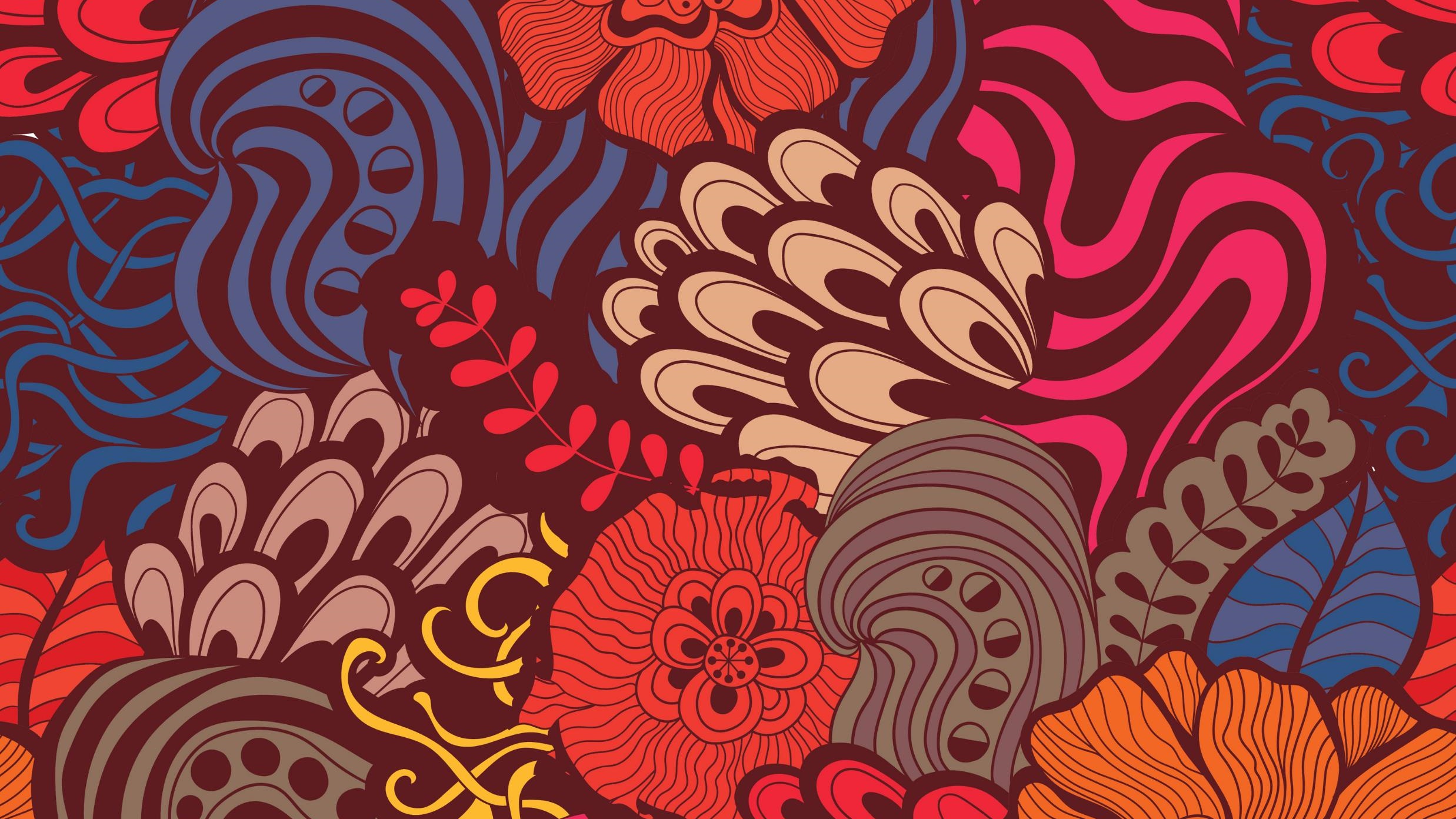 Другой член Балакиревского кружка Н.А. Римский-Корсаков в детстве не имел возможности получить хорошее музыкальное образование. Из-за стесненного материального положения семьи уроки музыки ему давали знакомые отца и матери. В 12 летнем возрасте Римский-Корсаков был отдан в Морской кадетский корпус. Морской службе композитор отдал лучшие годы своей жизни. Свою первую симфонию Римский-Корсаков написал в перерывах между морскими путешествиями. Тема моря звучит и в опере «Садко», и в «Сказке о царе Салтане», и в «Шахерезаде». Композитор много занимался и благотворительной деятельностью, руководил бесплатной музыкальной школой.
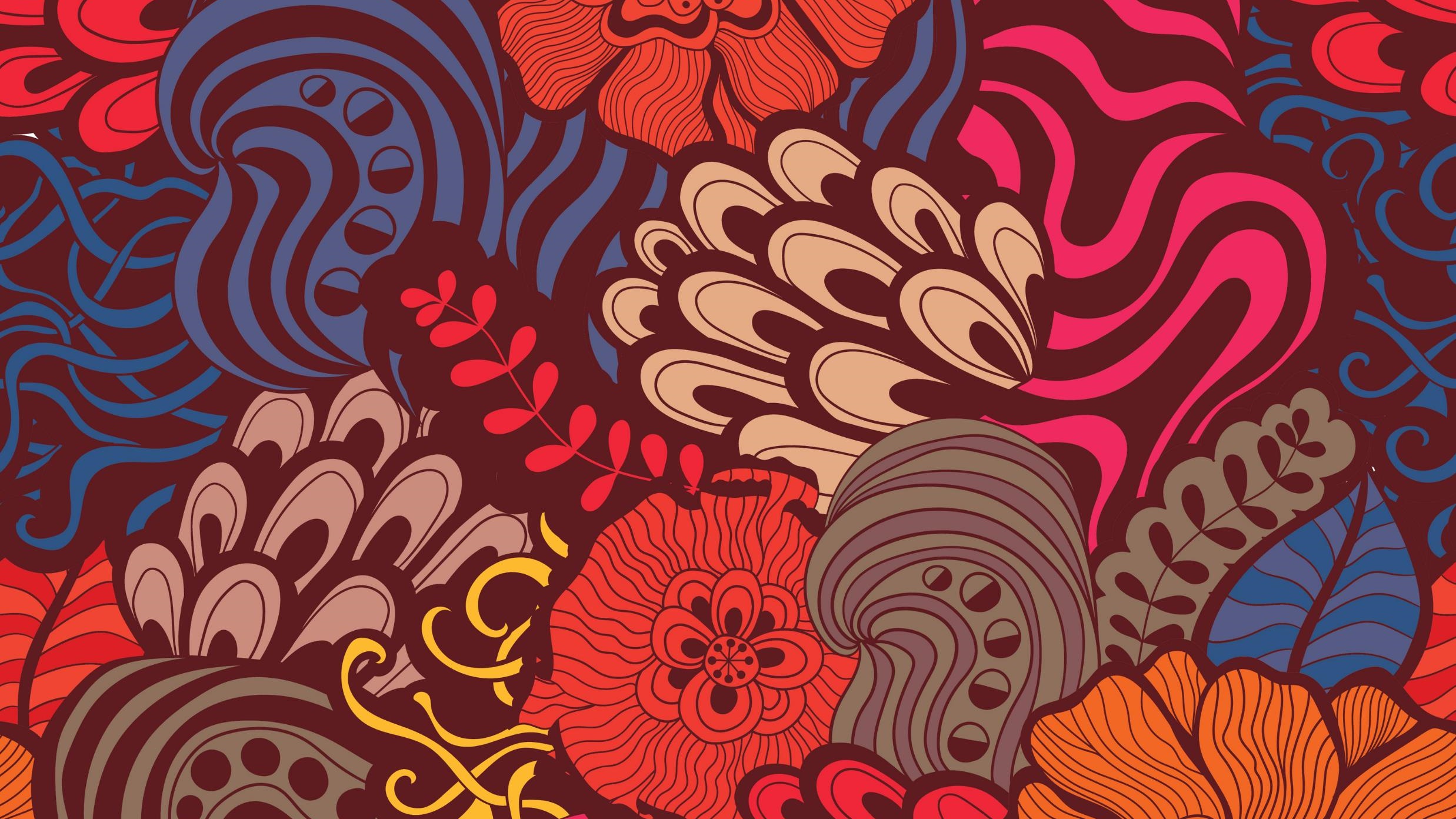 Ц.А. Кюи был автором десяти опер и почти четырехсот романсов. Первое произведение Кюи написал, еще будучи гимназистом. Уже тогда будущий композитор продемонстрировал большие надежды. Наиболее выдающиеся свои произведения он написал уже после создания Могучей кучки. Такие его оперы, как «Красная шапочка», «Кот в сапогах», «Пир во время чумы», «Матео Фальконе» наиболее ярко отразили традиционное каноническое понимание музыки автора. Он долго работал над оперой «Капитанская дочка», однако глубокое содержание повести не уместилось в традиционную форму музыки Кюи.
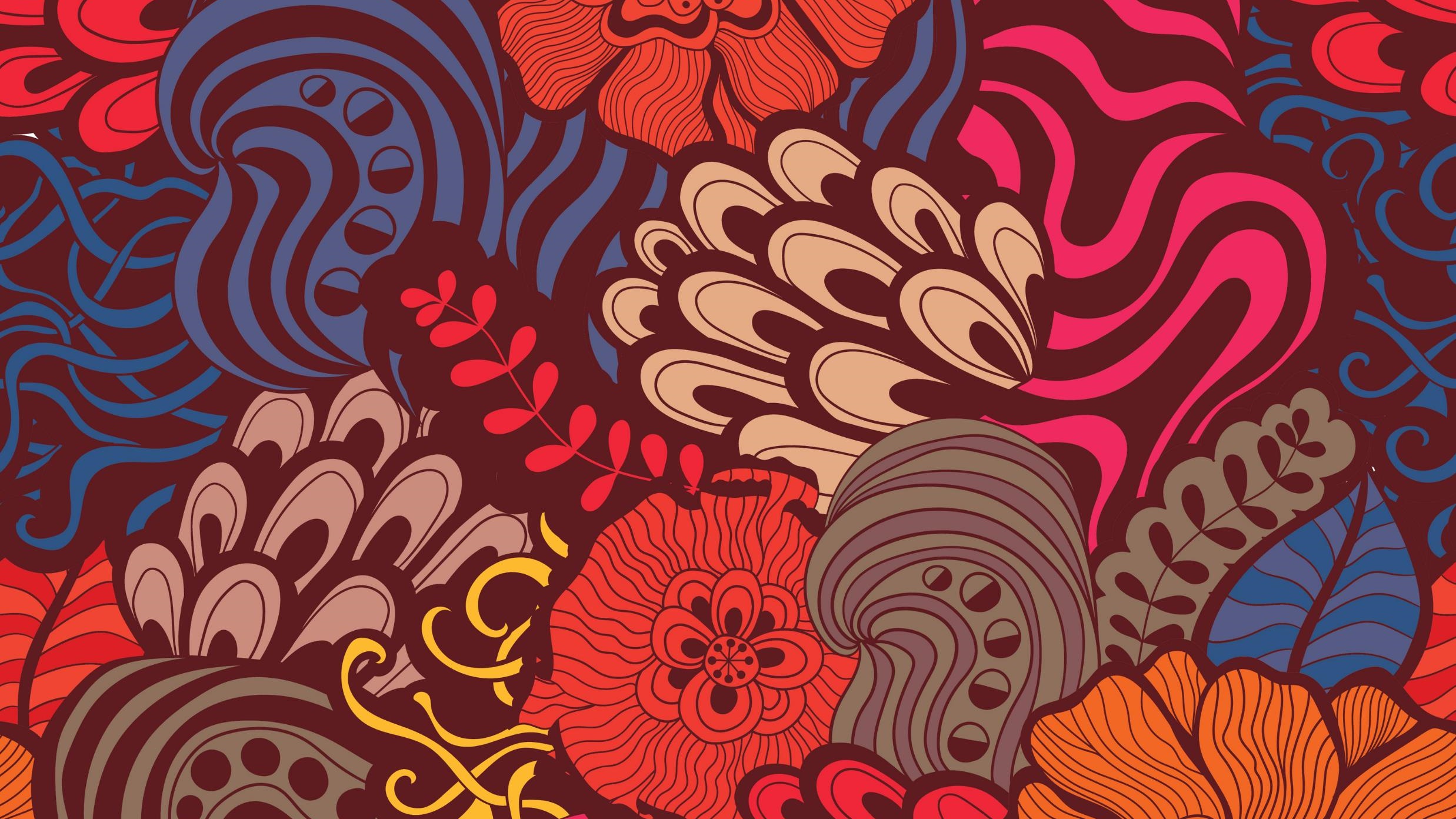 Список литературы, использованный при составлении слайдов:Александров, В.Н. (2009). История русского искусства. Минск. Харвест.Бутромеев, В.П. и др.(2007). Россия державная. Москва. Белый город.Горелов, А.А. (2015). История русской культуры. Москва. Юрайт.Забылин, М.М. (2008). Праздники, обряды и обычаи русского народа. Москва. Эксмо.Короткова, М.В. (2008). Традиции русского быта. Москва. Дрофа.Костомаров, Н. (2011). Быт и нравы русского народа. Москва. Русич.Милюков, П.Н. (2009). Энциклопедия русской православной культуры. Москва. Эксмо.Пархоменко, Т. (2010). Культура без цензуры. Москва. Книжный клуб.Покровский М.Н. (2010). Очерк истории русской культуры. Москва. URSS.Соловьев, В.(2008). Золотая книга русской культуры. Москва. Белый город.Стахорский, С. (2006). Русская культура. Москва. Дрофа.Терехова, А. и др. (2007). История русской культуры. Москва. Эксмо